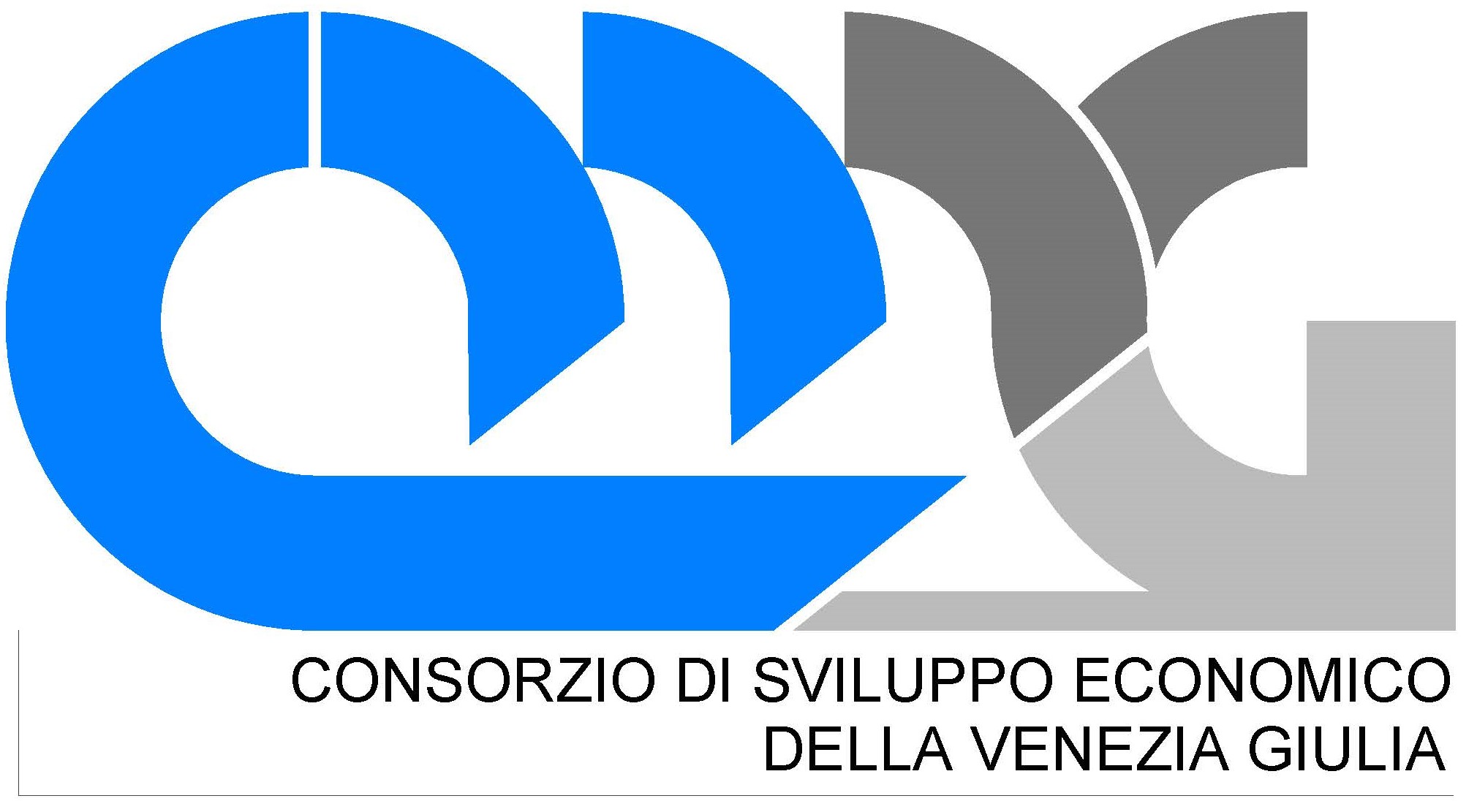 Contributi per lo smaltimento o per la rimozione e lo smaltimento dell’amianto da edifici sedi di imprese